Analysis of Twitter Dataset for Identification of Influencers of Fake News Within Nodesby
Ezra Shiloba Gbaje
Department of Library and Information Science
Faculty of Education
Federal University Lokoja, Kogi State
Introduction
Currently, more and more people depend on social media for news instead of traditional news media. 
Social media has become central to the way people create, and disseminate news
It has, as challenged traditional beliefs of how news should look.
Introduction
Unlike the traditional news media, there is no regulatory authority checking the quality and authenticity of information created and disseminated on social media
Social media has become a powerful tool for the creation and dissemination of fake news at a tremendous speed to a large audience with very little or no cost to the creator or disseminator.
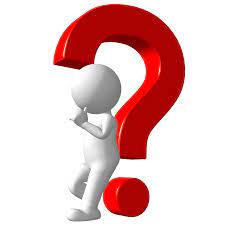 Concept and definition of fake news
Scholars have argued that fake news is distinct from other terms even though they are closely related in meaning and sometimes overlapping.
Consequence of Fake News
Fake news is a serious threat in the society, they can result to loss of lives and properties, confusion in the society
It is also a threat to democracy, public health as well as question the credibility of governments and public institutions.
Closely Related Concepts
The boundary between each of these terms is ambiguous, and sometimes used interchangeably in some cases. 
The lack of agreement of what constitutes fake news has also resulted in the non-acceptance of a single universal definition of fake news
Definition of Fake News
Conroy et.al (2015), described fake news to be news articles that are purposely and verifiably false, with the sole aim and purpose to possibly mislead readers. 

Allcott and Gentzkow (2017), defines fake news to be news articles that are intentionally and verifiably false, and could mislead readers.
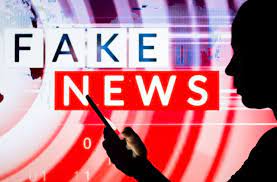 Common denominators in the definitions of fake news is that it is:
verifiably false, 
misleading, 
disinformation and 
manipulative
Fake news is a subject of research, with some scholars focusing their efforts on:
 the source of fake news,
 fake news consumption, 
fake news detection,
dissemination of fake news
impact of fake news, and
motivation for spreading fake news  etc
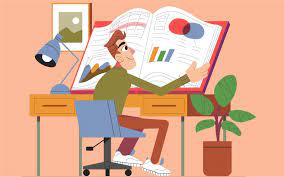 The researchers noted with concern that fake news is emanating, disseminating and thrive amongst ethnic cultural and religious ties in Nigeria. 

Thereby threatening the peace, unity, security and corporate existences of Nigerians
The Problem
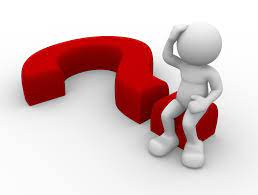 In this study social network analysis was used to analyze the structure of the network to identify the major actors, how they create and disseminate fake news as well as identify the sentiment towards tweets being disseminated in the network.
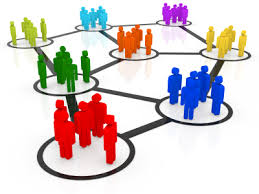 The major actors in a social network have become powerful sources, in creating and disseminating fake news because they shape social network attitude, belief and behavior.
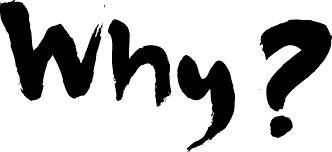 Hence the study harvested tweets on one major ethnic issues Arewa. 

The tweets harvested were analysed using Network and sentiment analysis.
Who are the major actors/ influencer in the dissemination of fake news within the ethnic groups analyzed ?
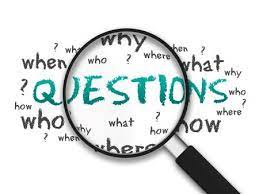 Twitter microblogging
Disseminating information in real time. 
It allows for only shot messages and makes it publicly available.
Contents are mainly user-generated, and lack fact-checking mechanisms  
Majority of twitter data is open for all analyze. 
used in analyzing feelings, relationships, interactions and  opinions and measuring people’s satisfaction with services offered.
Methodology
This study uses a mixed methods research paradigm  driven by pragmatism: More specifically, it uses a sequential mixed methods design with a quantitative method followed by qualitative methods. 
The purpose of the qualitative methods is to explain the quantitative results.
Mozdeh software
The quantitative data were collected using Mozdeh Big Data Analysis software.

Mozdeh software was used to collects tweets through Twitter’s Streaming API to build a corpus of tweets, collected tweets from January 1, 2016 to June 39, 2021.
Data Collected
A total of 19,264 tweets and over 104.7 million retweets were collected. 

Data collected include the :
text of the tweet
username of the person who posted the tweet
username of the person who retweet
 original tweet 
or a retweet.
From the corpus of tweets collected the number of tweets on each keyword/phrase as well as the number of retweets greater than 100 are indicated in table below:
To identify the influences in the public discourse on the keywords used for this study we selected only the major actors who had over four thousand retweets
Table 2 shows the tweeter handle of the top 10 major actors/influencers 
Note that even though tweeter handle MaziNnamdiKanu, and xtobaba9 had tweets below 5 they had thousands of retweets
With the number of follower MaziNnamdiKanu  is a key influencer in this social network. 
Furthermore from the data collected users mBuhari and elrufia had no tweets but were only received tweets from many users and also got mentioned by many users
Figure1: Major Influencers in the Node
Major Influencers in the Node
The network shows the conversational connections made by the users. Therefore, when User mBhari mentions or retweets User elrufia, there is a connection between those two nodes. The graphs are directed, which allows us to identify those that either made or received more mentions. The users mBhari and elrufia who received a lot of retweets and mentions are classified as opinion leaders.
Figure 2: Communication links between 10 Major Actors/Influencers in the Social Networkm
Relationship between the major actors/influencers is depicted in figure 2. The figure revealed that the tweeter handle Amaka_Ekwo communicate with five of the top 10 major actors/influencers, while sKefason has a communication link with only 1 of the top 10 major influencers.
Identifying Fake news
The researcher filtered out tweets that were retweeted more than 100 times using mozdeh big data analysis software. 
The result showed that 459 tweets were retweeted more than 100 time
9 tweets were identify as fake news as shown in table 3.
Figure 3: Tweets Retweeted more than 100 times
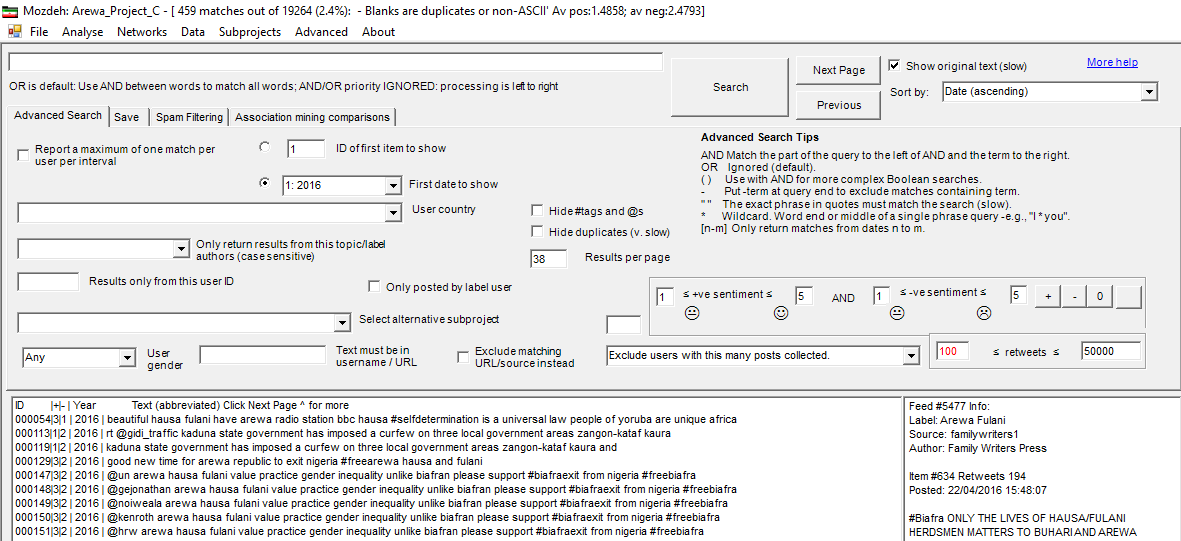 Sentiment Analysis of Tweets
Sentiment analysis for this study examines the average sentiment of multiple sets of tweets that were retweeted more than 100 times. 
The results revealed that there were more negative opinions expressed in the tweets and retweets collected
Major influencers Sentiment Analysis in the Node
Word Cloud Analysis of Fake news
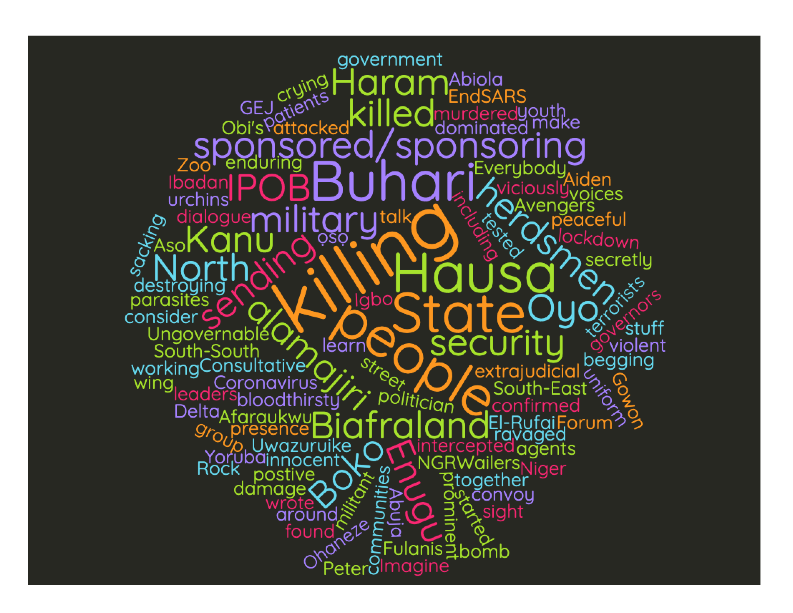 Summary of Findings
Three  major  influencers  are  responsible for the creation and dissemination of fake news amongst others in the node. 
Fake news created and disseminated using twitter and containing the selected key words is minimal, hence  does not play much role in the crisis in the northern part of Nigeria.
Summary of Findings
The use of offensive, aggressive, exaggerating, and threatening words dominate the tweets in the node.
Recommendation
Government and other relevant stakeholders should  identify  and monitor  the tweets of major  influencers in a node to debunk fake news  and be more proactive to establish the facts. 
put in place a system of accountability for fake news that has defamed or caused conflict in the society.
Thank you